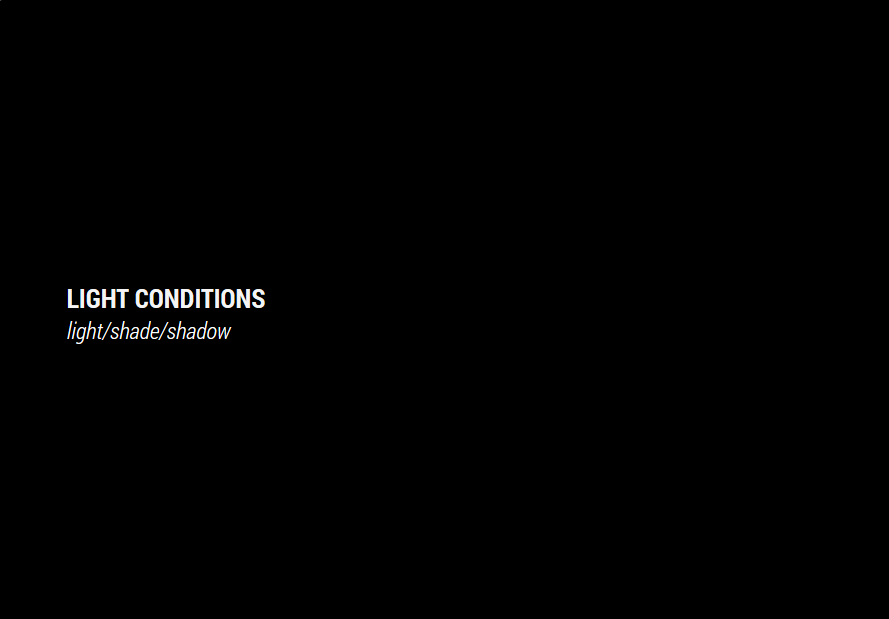 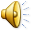 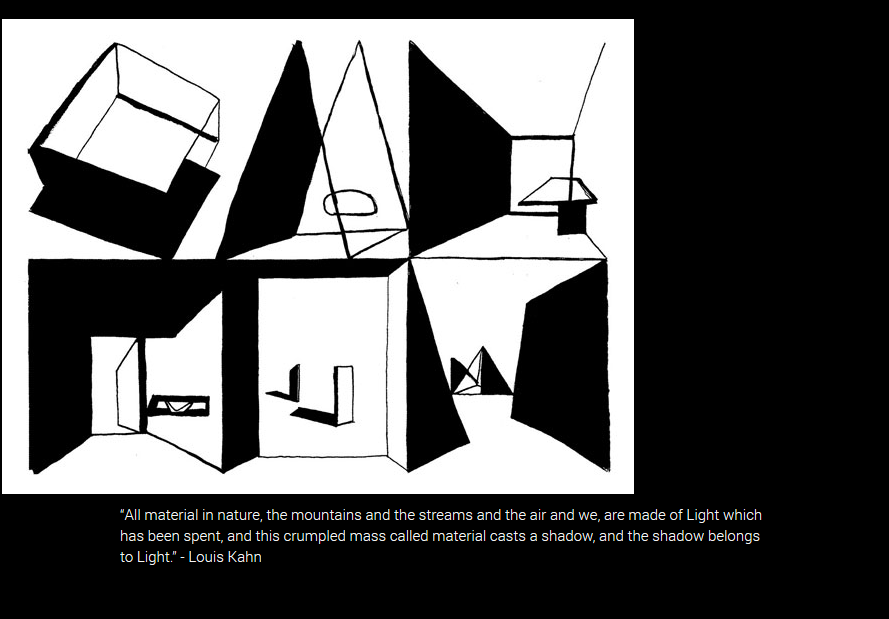 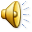 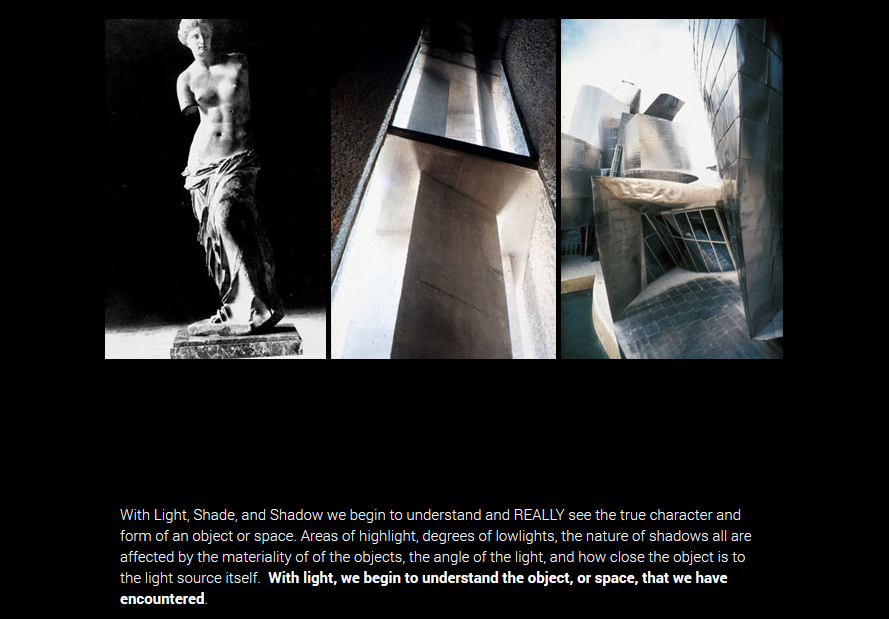 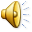 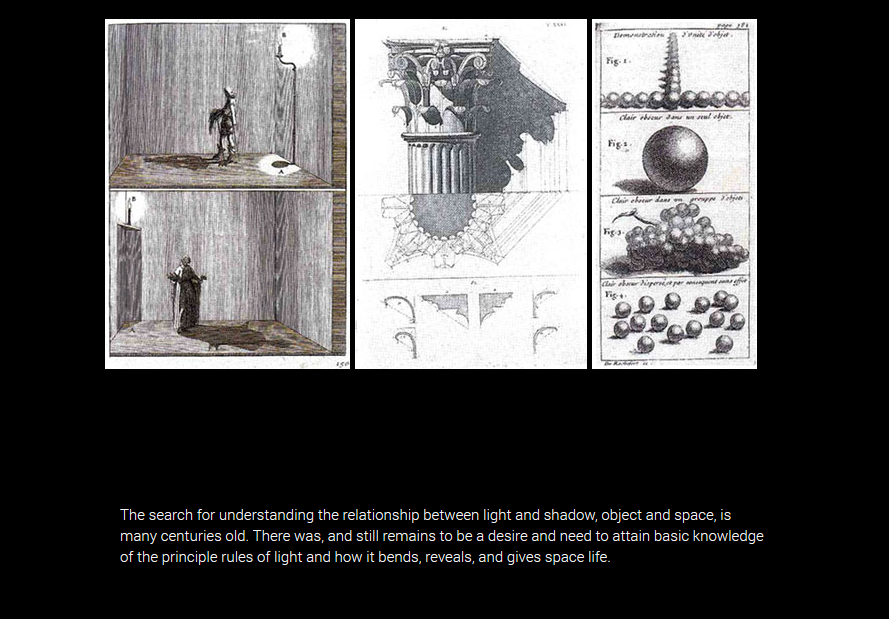 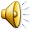 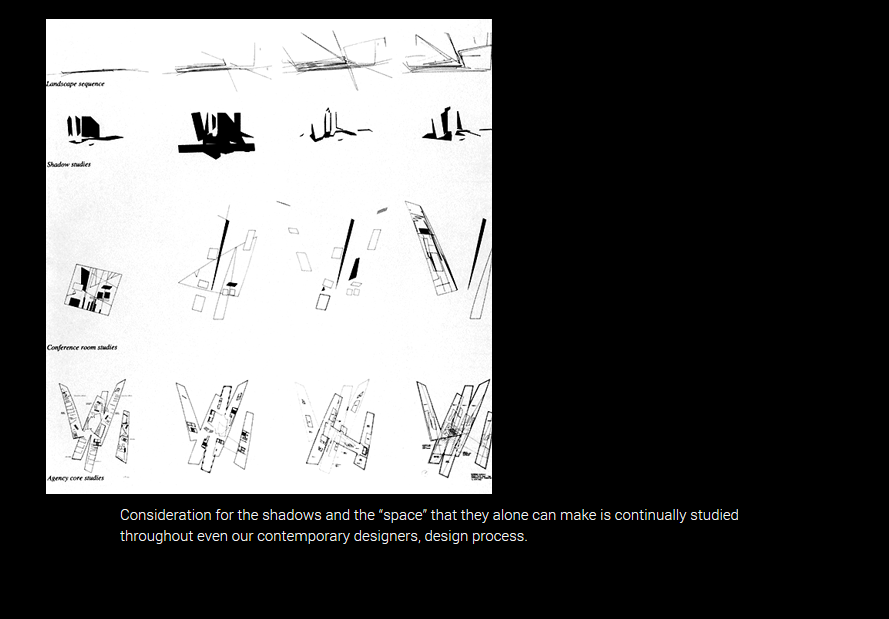 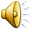 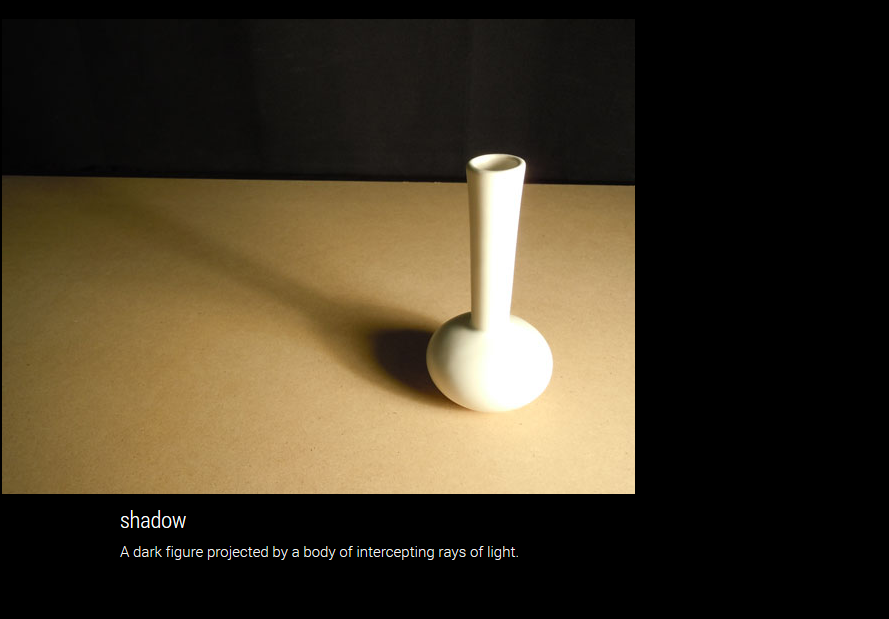 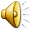 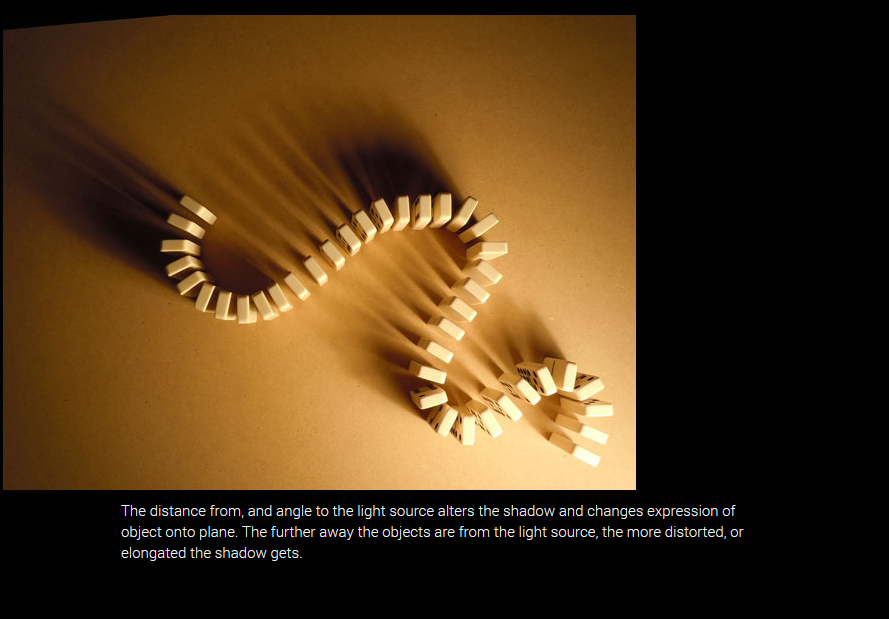 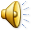 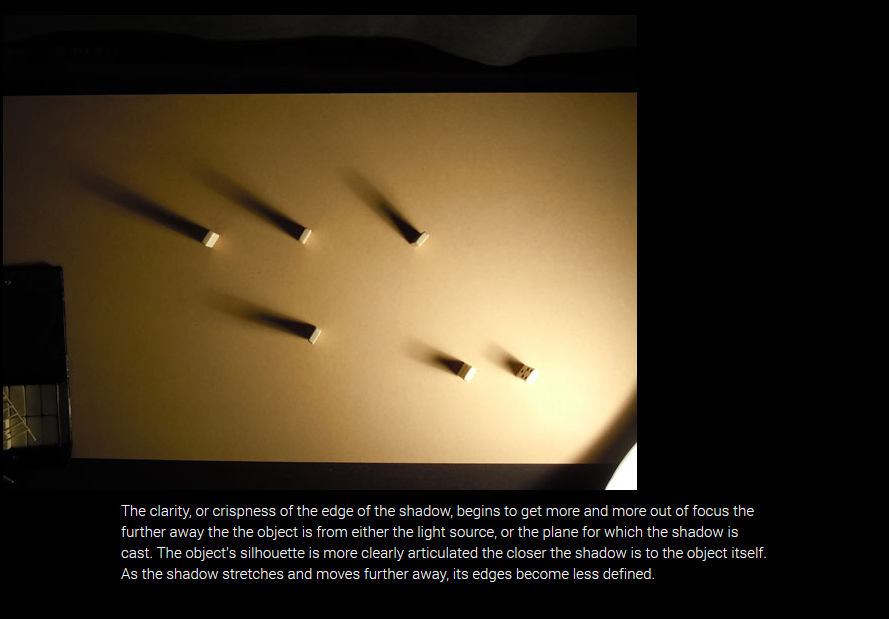 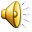 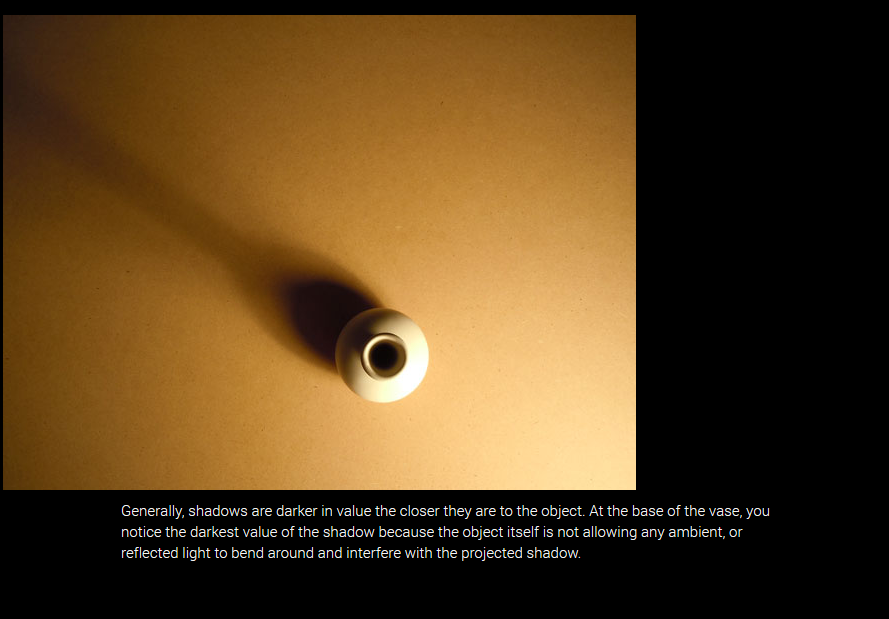 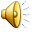 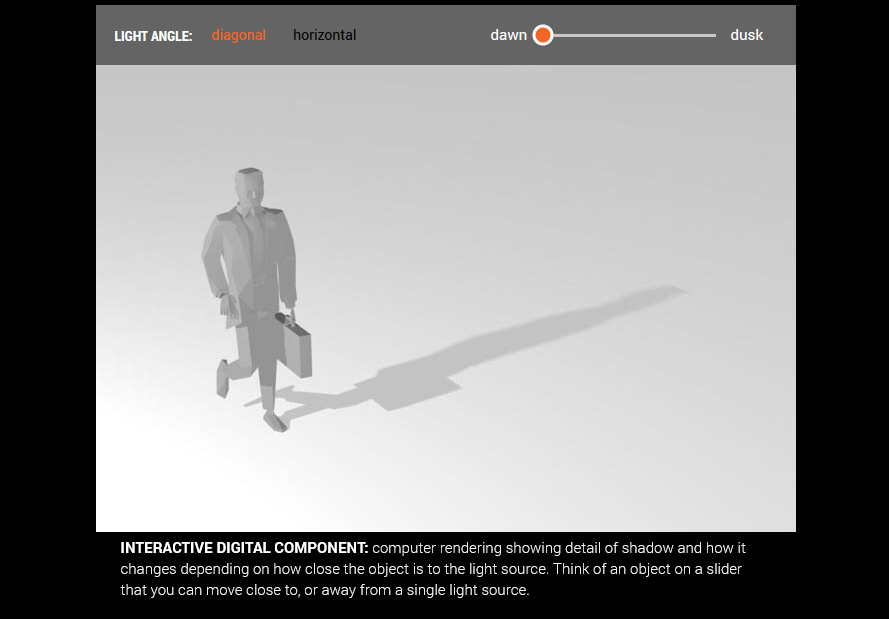 To see the live interactive module, click here
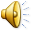 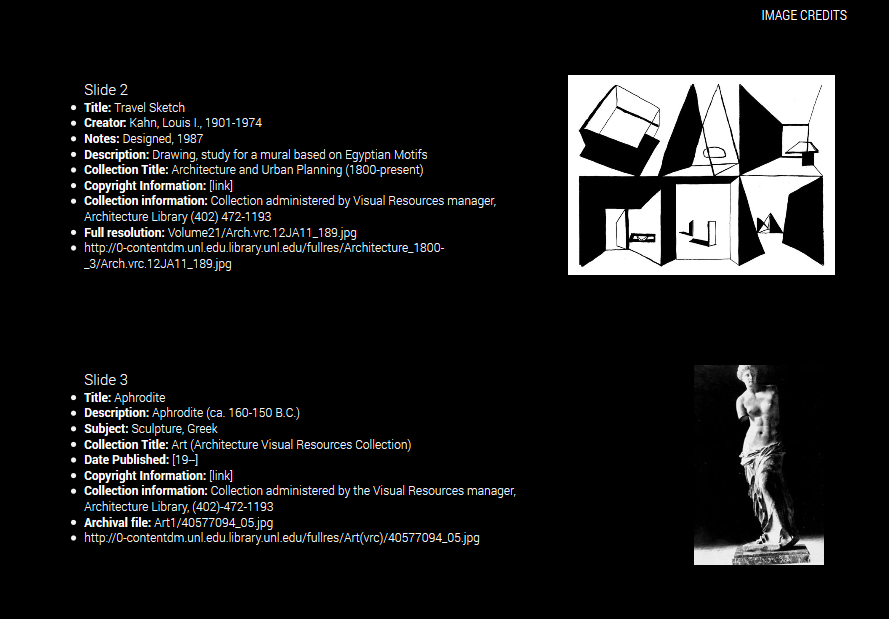 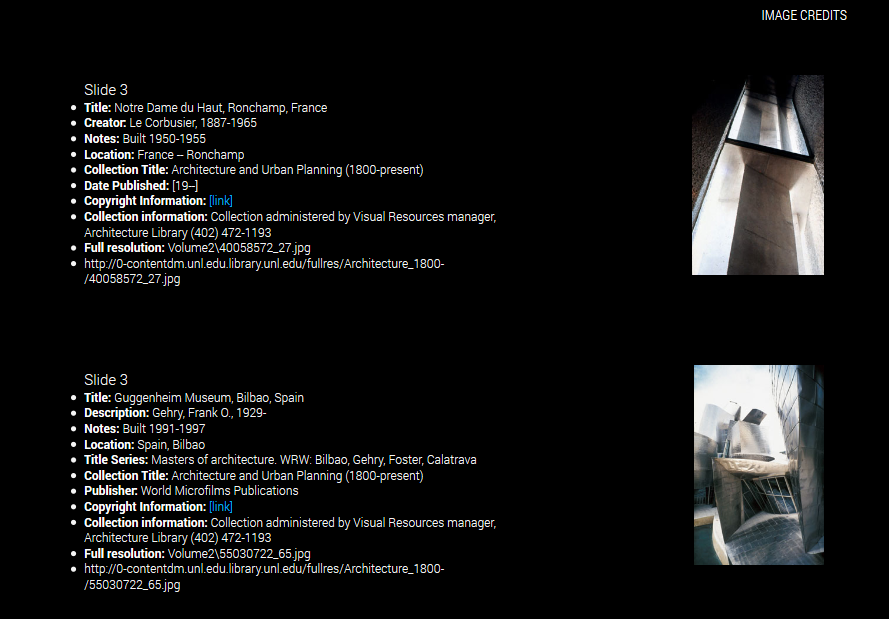 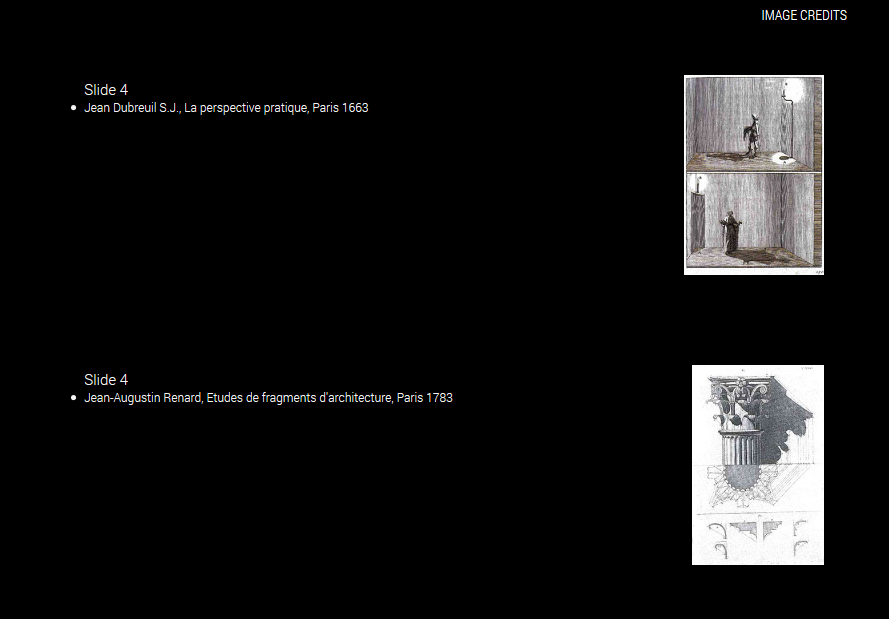 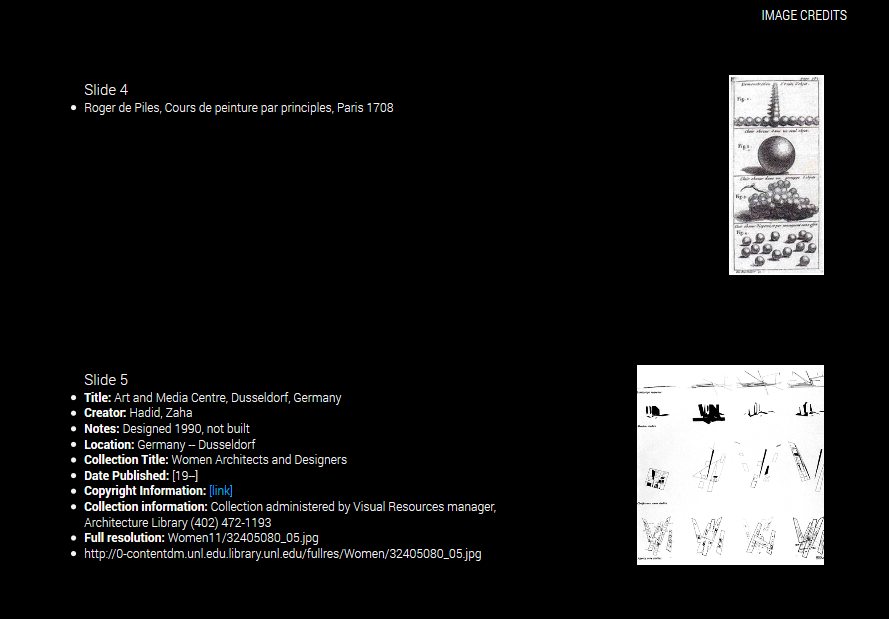